Ch-6-2-2017RADIOACTIVE DECAY
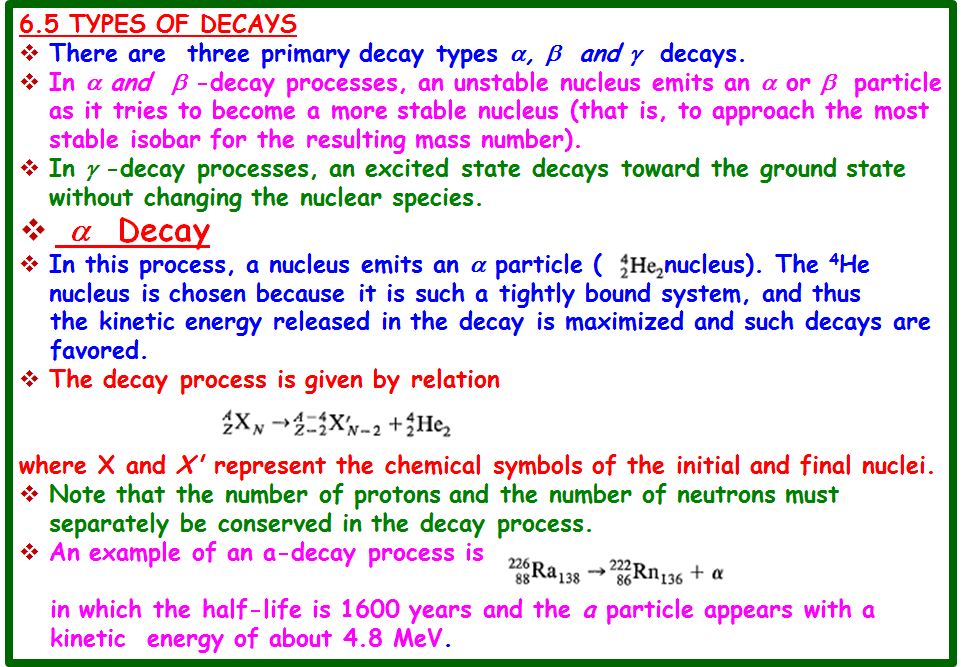 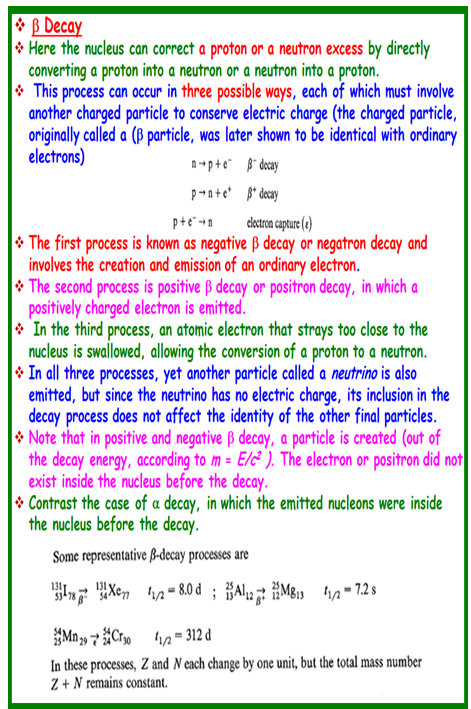 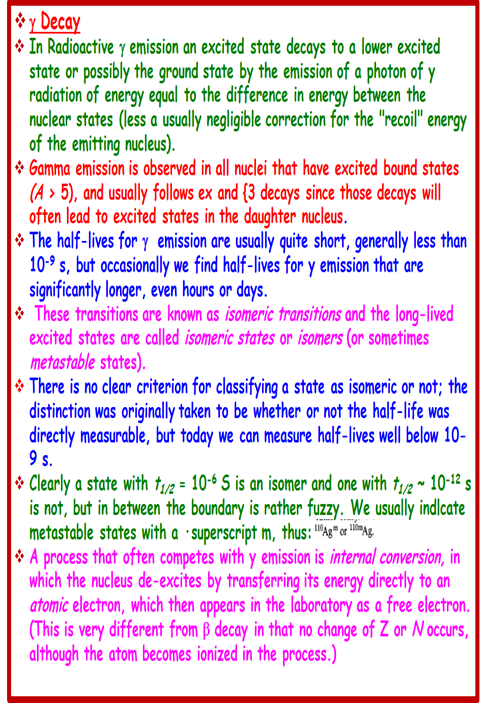 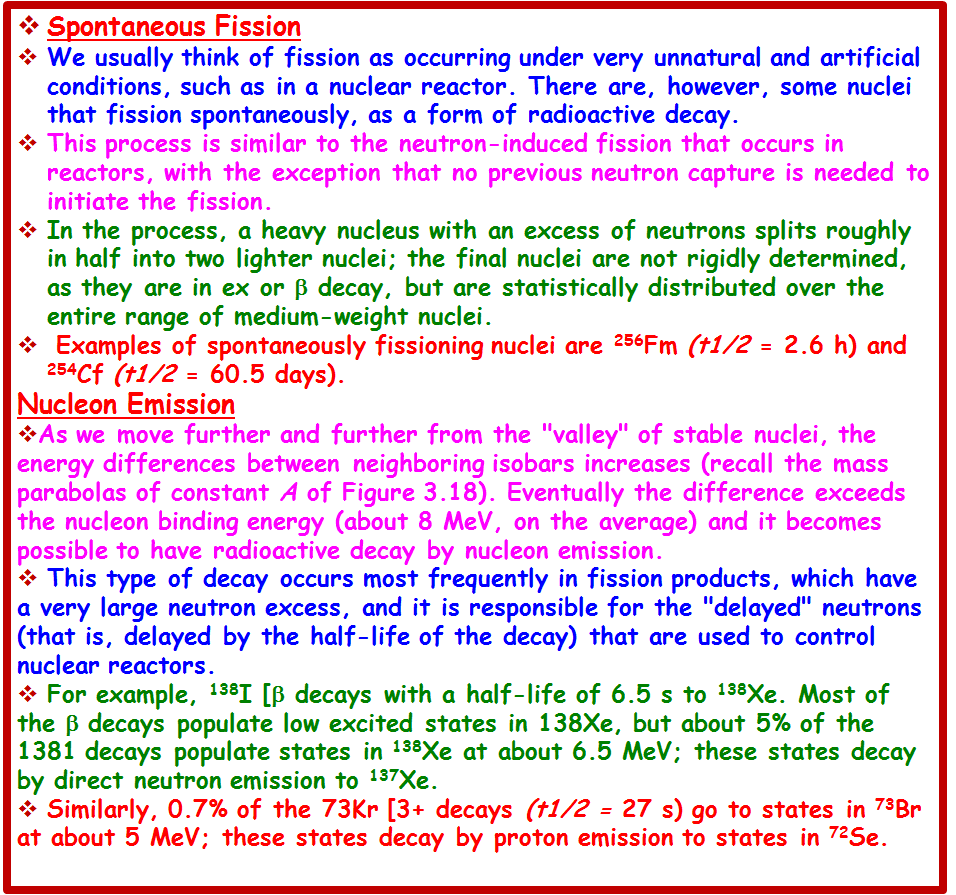 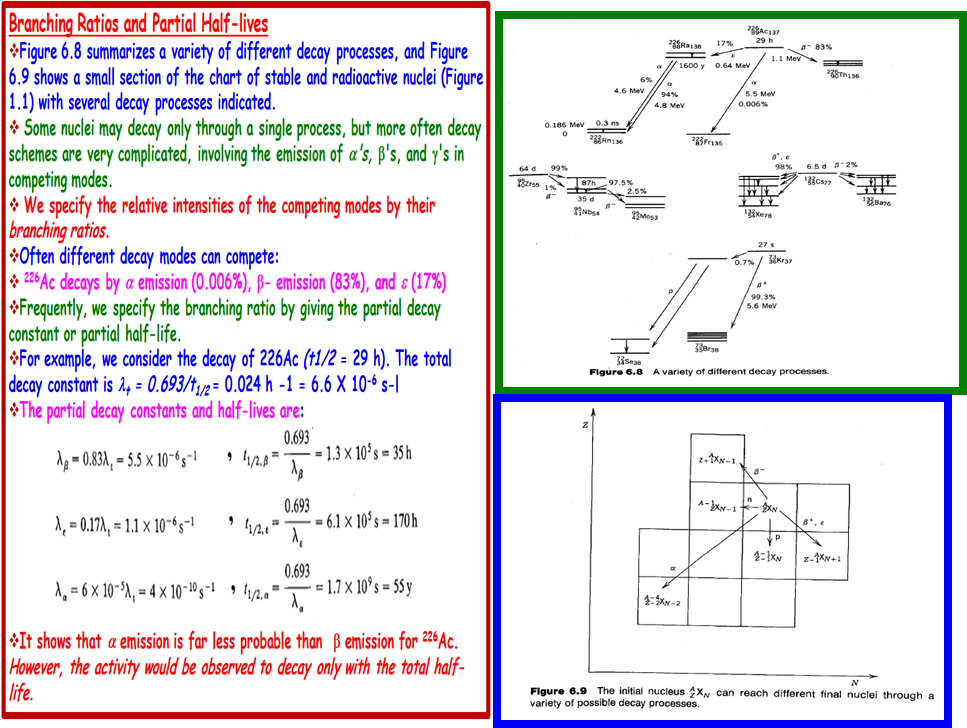 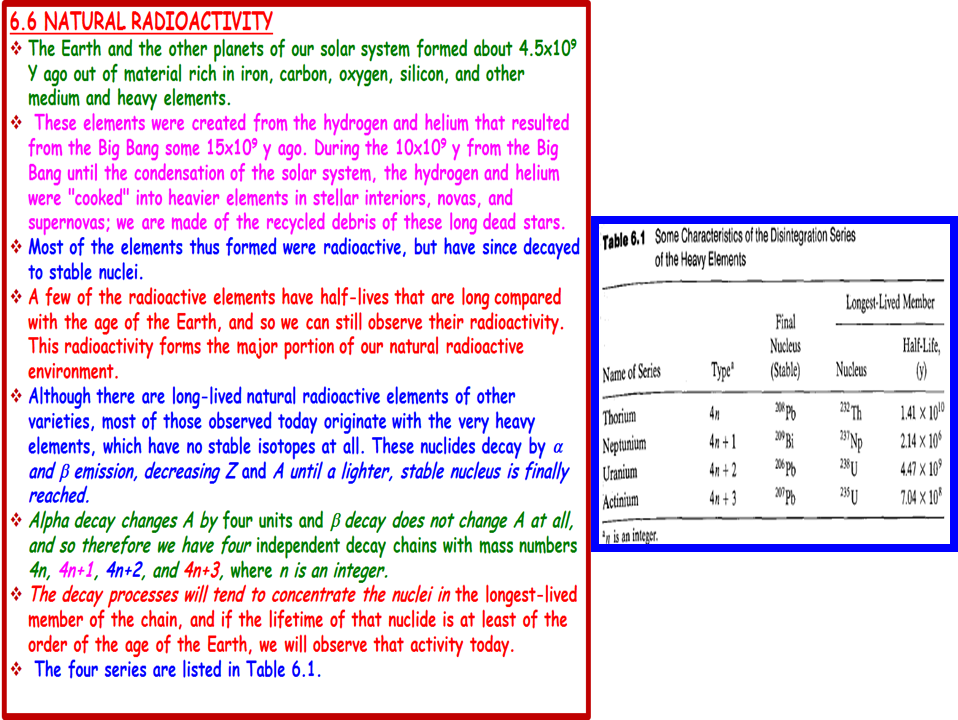 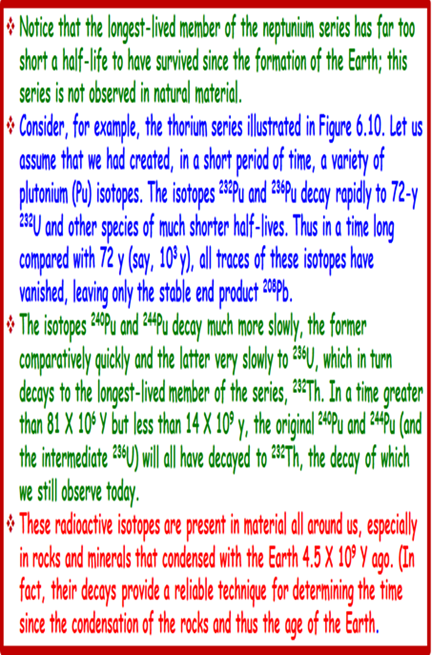 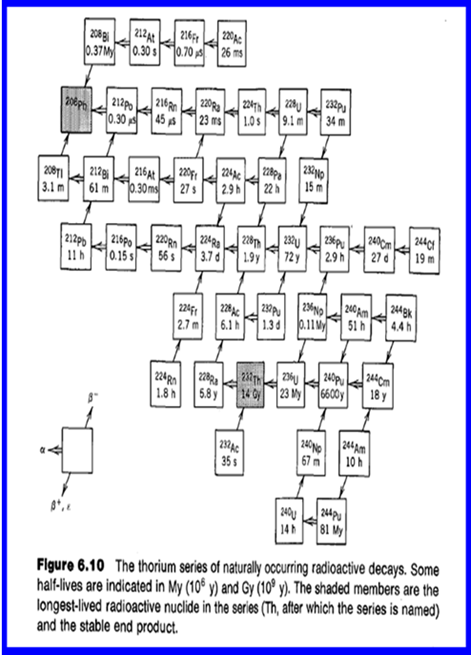 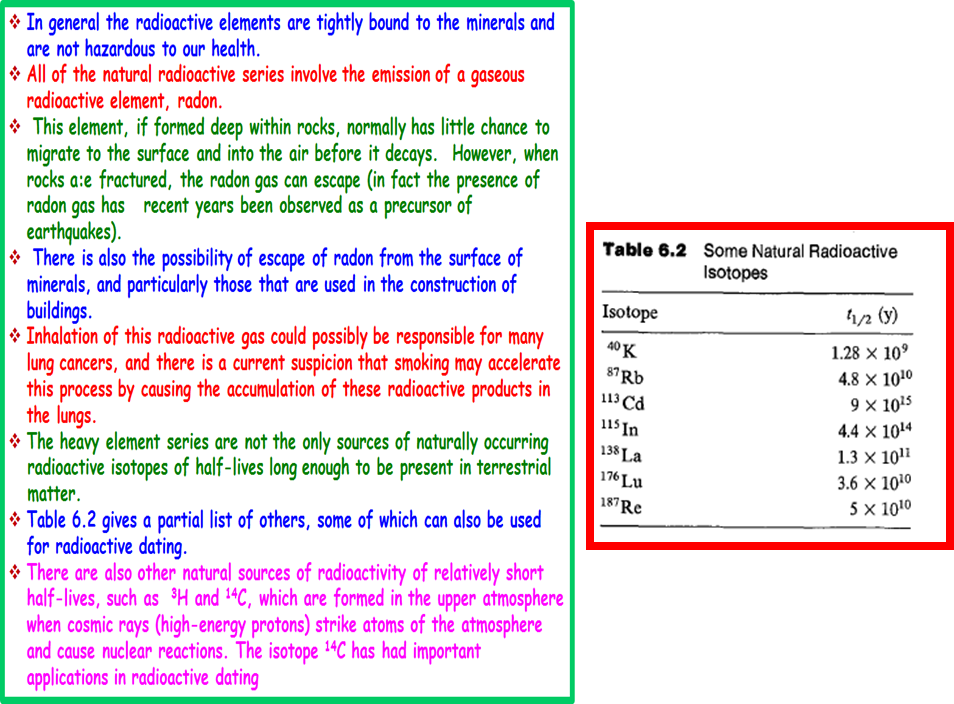 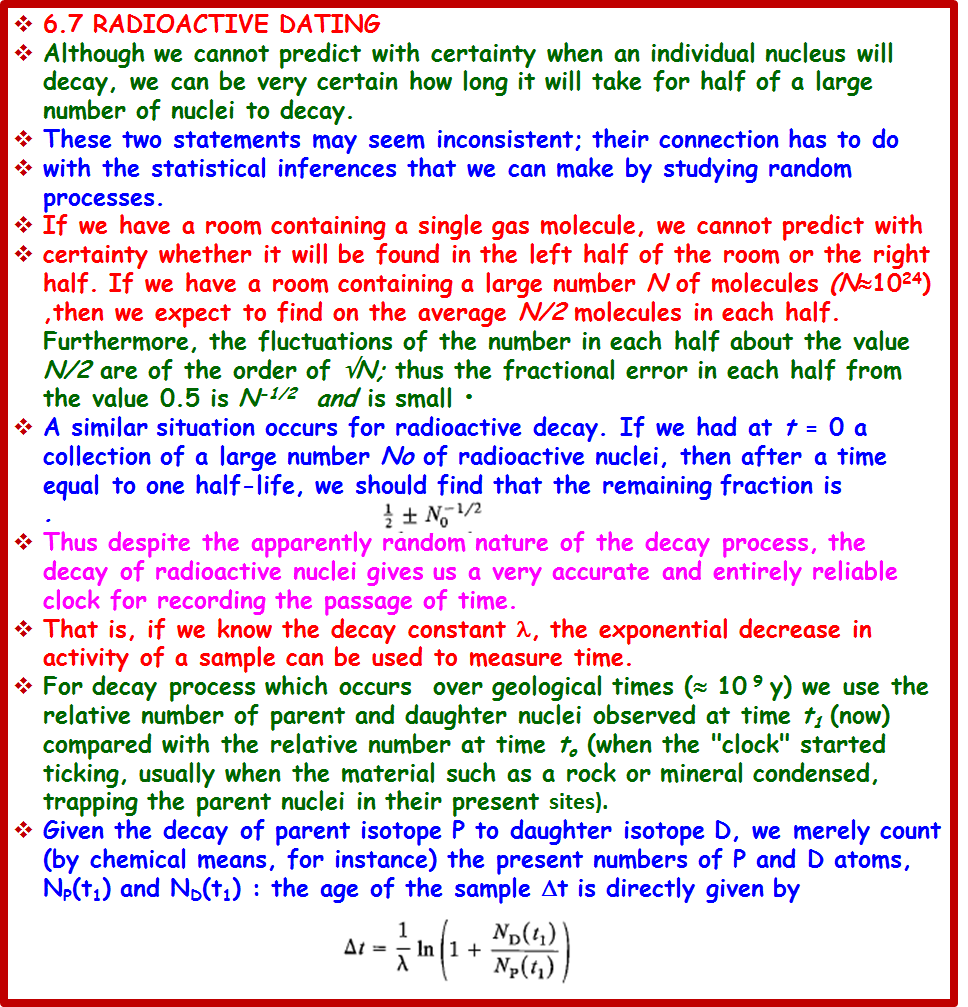 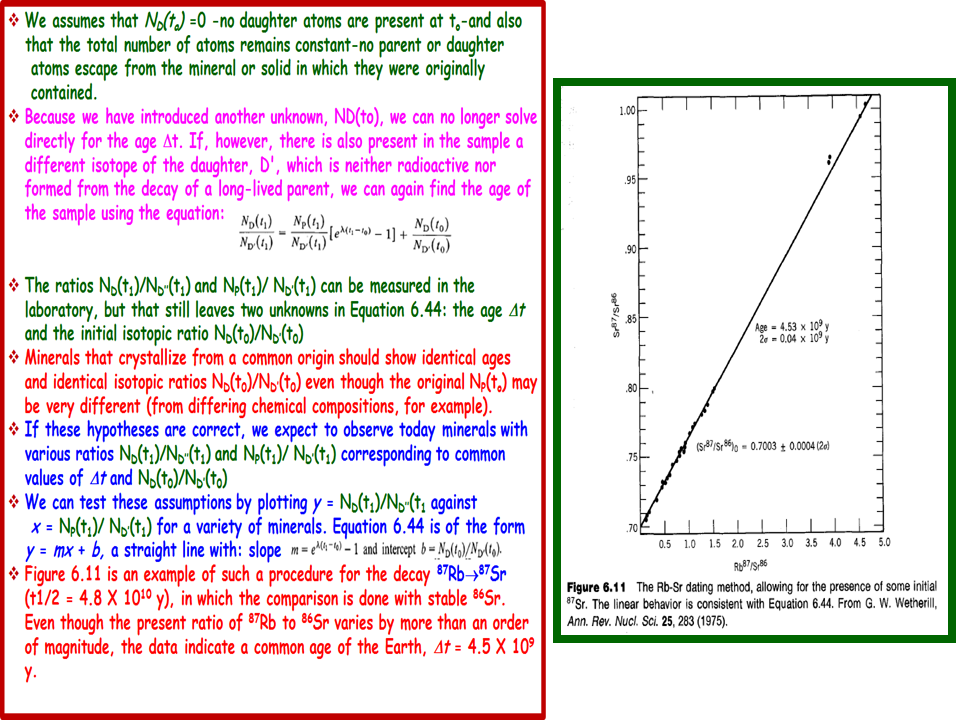 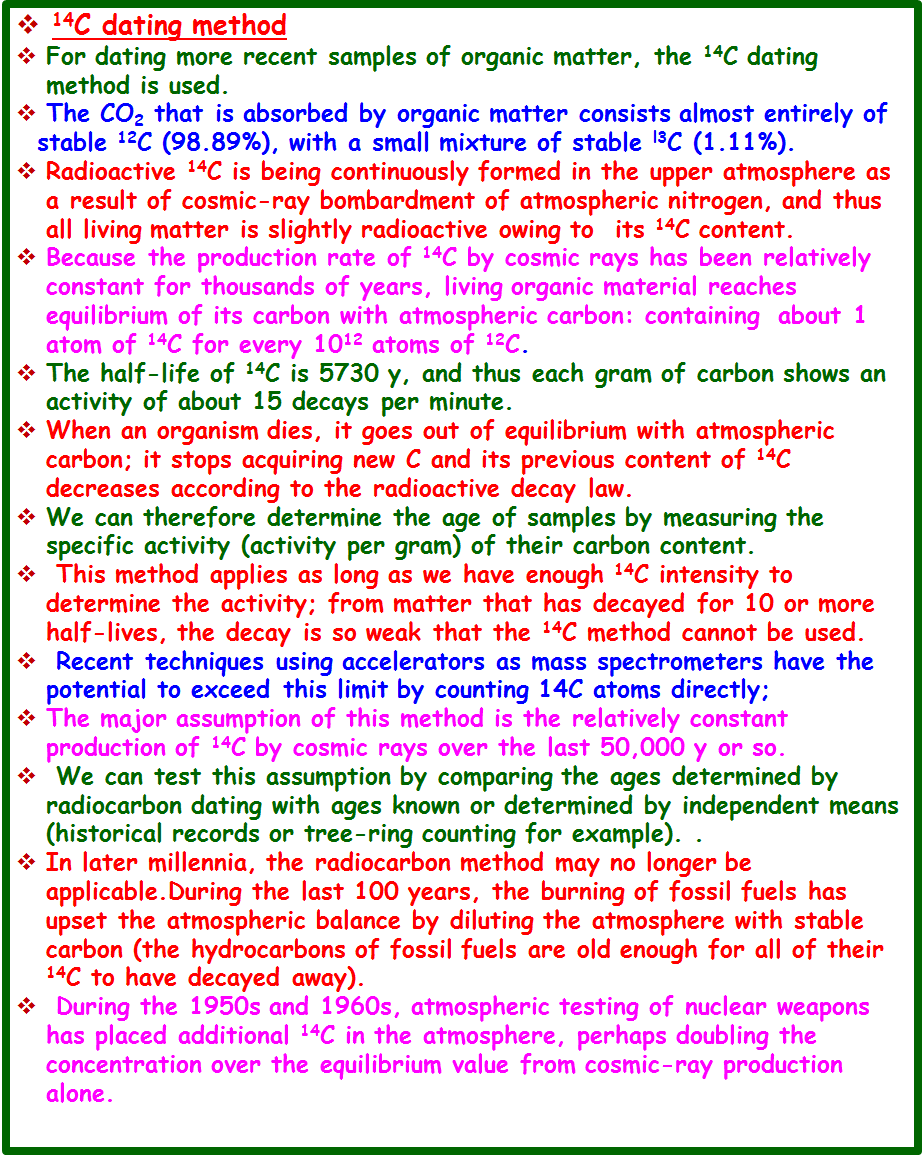